Tak fordi I vil høre på mig
Og velkommen til oplæg om betydningen af den tidlige tilknytning og betydningen af tidlige traumer
Den tidlige tilknytninghar betydning for:
Hvordan man regulere følelser
Hvordan man regulerer arousal. energiforvaltning
”robusthed” overfor livets bump
Kapaciteten til at komme sig efter traumer
Den tidlige tilknytning er forprogrammeret i hjernen og aktiveres allerede i fostertilværelsen.
Det er et system hvor barnet kopiere moderens tilgang til verden. Tryg/ utryg
Den tidligste tilknytning påvirker alt hvad vi senere bliver budt, uanset om man bliver sammen med de tidlige omsorgspersoner eller ej.
Den grundlæggende tilknytning ligger som baggrundsmusik hele livet.
Og ikke mindst
Tilknytning fortæller os noget om hvordan man forvalter:

Nærhed-----------selvstændighed
4
3 vigtige begreber
Anerkendelse
Spejling
Forudsigelighed
5
Tryg tilknytning
Der er en god balance mellem nærhed og selvstændighed.
Barnet bliver opmuntret til selvstændighed og omsorgspersonen er klar med trøst, beundring eller det der kræves af situationen.
Det sker forudsigeligt, spejlende og anerkendende
6
Utryg tilknytning
Ubalance mellem selvstændighed og nærhed.
7
Utryg tilknytning af ambivalent art
Nogen gange er der anerkendelse og spejling.
Men det er uforudsigeligt hvornår det tilfalder barnet.
Derfor kan barnet  ikke aflæse forældrene, eller andres, intentioner 
Barnet oplever omsorgspersonernes krav om selvstændighed som afvisning
8
Utryg tilknytning af ambivalent art
Barnet vil på skift være klæbende og afvisende
Barnet er svært at trøste fordi det ikke har lært at tage imod trøst. Kunne ikke være sikker på hvornår det var trøst og hvornår reaktionen var vrede, irritabilitet, afvisning …..
9
Utryg tilknytning af afvisende/ undgående art
Her er der også ubalance mellem nærhed og autonomi
Her er ingen anerkendelse og ingen spejling.
Men der er forudsigelighed.
 omsorgspersonen fjerner sig følelsesmæssig fra barnet, så barnet lærer at passe sig selv følelsesmæssig
10
hvad gør man ?
Forudsigelighed
Anerkendelse
Spejling
Gå forsigtigt til værks
Det er en langvarig proces og barnet vil falde ”tilbage” ved pres
Fat mod, når i ikke føler i slår til
11
Utryg desorganiseret tilknytning/Reaktiv tilknytningsforstyrrelse
Hverken anerkendelse-spejling eller forudsigelighed.
Følelsesmæssig kaos, ingen strategier ( eller der er uhensigtsmæssige strategier)
Børnene oplever deres første omsorgsperson som en der destruere dem
12
Utryg desorganiseret tilknytning/Reaktiv tilknytningsforstyrrelse
Kaos og sammenbrud i følelsesmæssige forhold
Voldsomt skiftende i humøret
Angst, panik viser sig som flugt-kamp eller dissociation
13
Hvad gør man?
Forsigtig:
Øjenkontakt
Kropskontakt
Tale 
Du skal være meget tydelig i hvad der er rigtig og forkert fordi kompasset mangler
Forklar hvad du mener og gør. Oversæt både dine og andres handlinger og tale
14
lege
Gemme
Fange
Vær fælles om oplevelser.
Hoppe, mase ( opnå ledtryk)
15
Kan man gå fra utryg til tryg tilknytning
Både ja og nej.
Baggrundsmusikken vil altid være der og bliver tydelig ved kriser, tab eller kaotiske oplevelser.
MEN alt bliver bedre med: forudsigelighed, anerkendelse og spejling
16
Biologiske forældre
Det er vigtigt at holde sig for øje, at biologiske forældre har det samme tilknytningssystem som barnet, inden I mødte det.
17
Tidlige traumer hos børn
Når oplevelser er for overvældende til man kan klare det med de strategier man har
Når det ikke er muligt at flygte eller kæmpe
Når den der skulle hjælpe en bliver truslen
Ofte er det ikke det der er sket men det der ikke  er sket der udløser traumer
Ubehandlede traumer bliver PTSD
18
Ptsd på baggrund af traumatisk barndom
Barnet oplever stadig at være i fare
Altid høj aroused
Hyper vagtsomhed
Koncentrationsbesvær
Svigtende impulskontrol
Indsovningsbesvær- sover dårligt- mareridt
19
Det er ikke barnet de er noget galt med-det er hvad barnet har været ude for den er gal med.
Lyt derfor anerkendende. Vær med til at skabe et ny historie. 
Det er helende for barnet at fortælle til venlige øjne, uden at blive bedømt eller fordømt
20
Lege hvor led aktiveres. Hoppe, trampe, gå, løbe, mosle………
sugemalle
21
SÅ
Når vi blander utryg tilknytning og tidlige traumer sammen så har vi:
Jeres hverdag.
I arbejder med børn der er mere skrøbelige end andre. De reagerer voldsommere og er længere tid om at komme sig selv ved små, frustrationer.
22
Forskellige perspektiver
Der er mange interessenter  i en anbringelse
Ingen af jer har den samme vinkel
Plejefamilien sidder som centrum OG har ”beskyttelses følelser”
Det fungerer bedst med tidlig TSOP og supervision
23
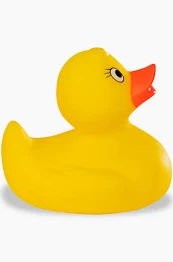 24